INLET
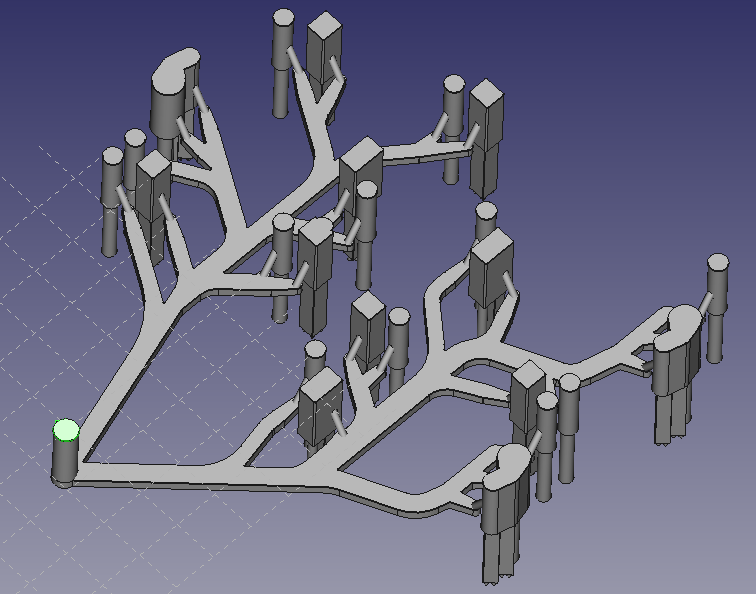 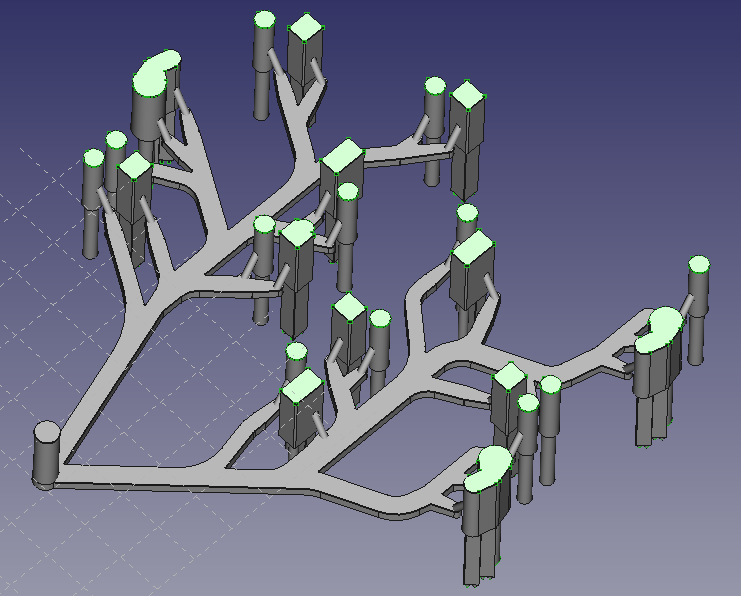 OUTLET
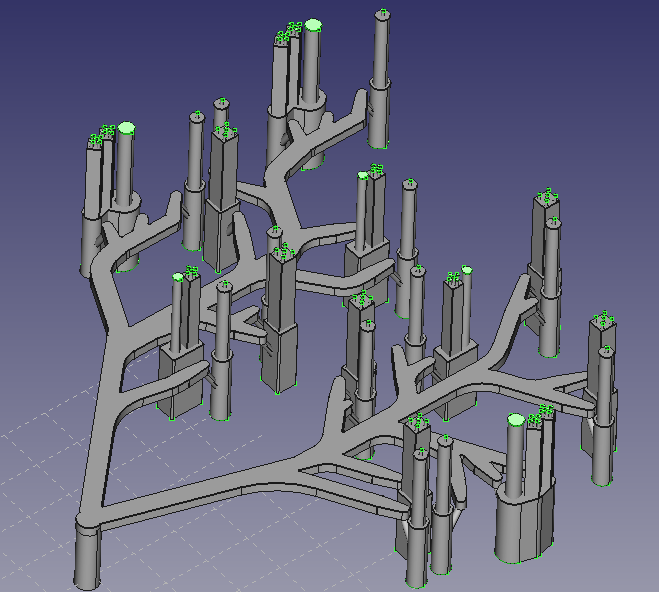 OUTLET
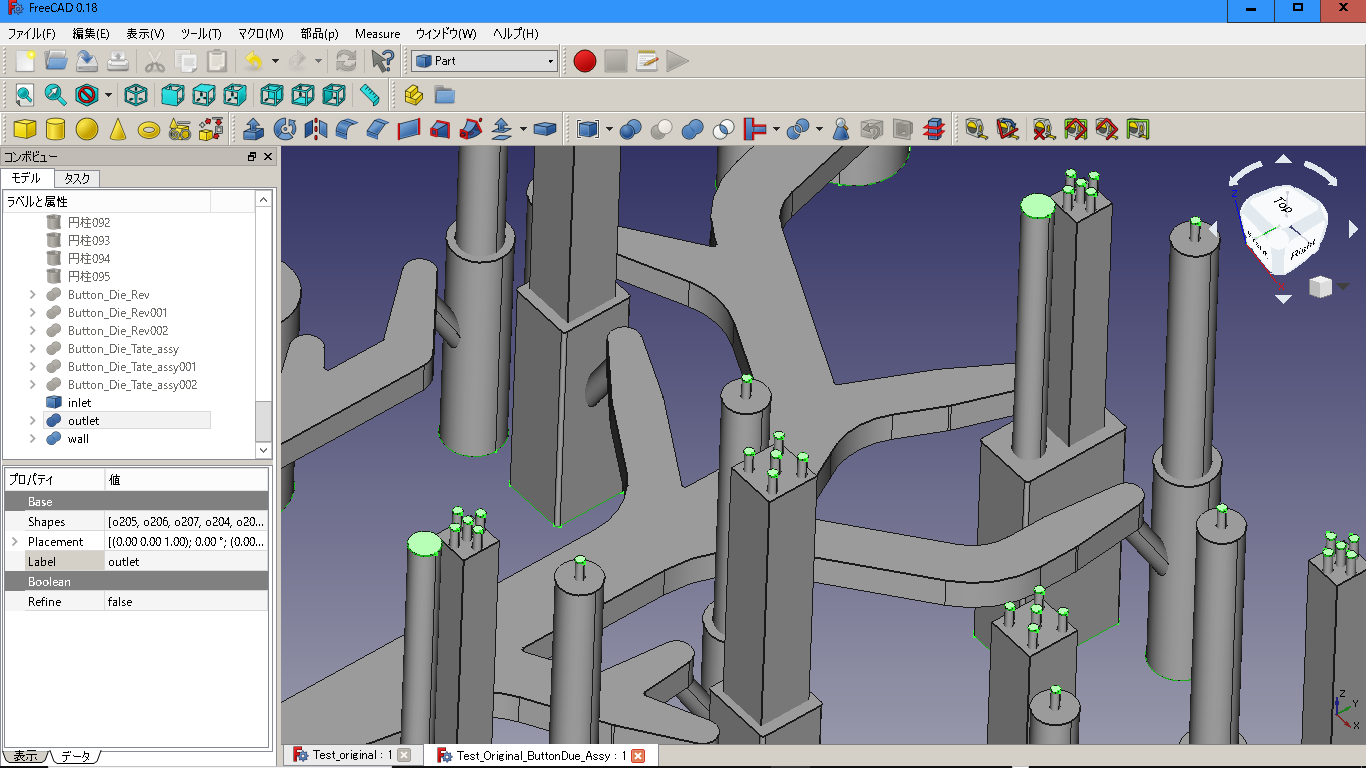 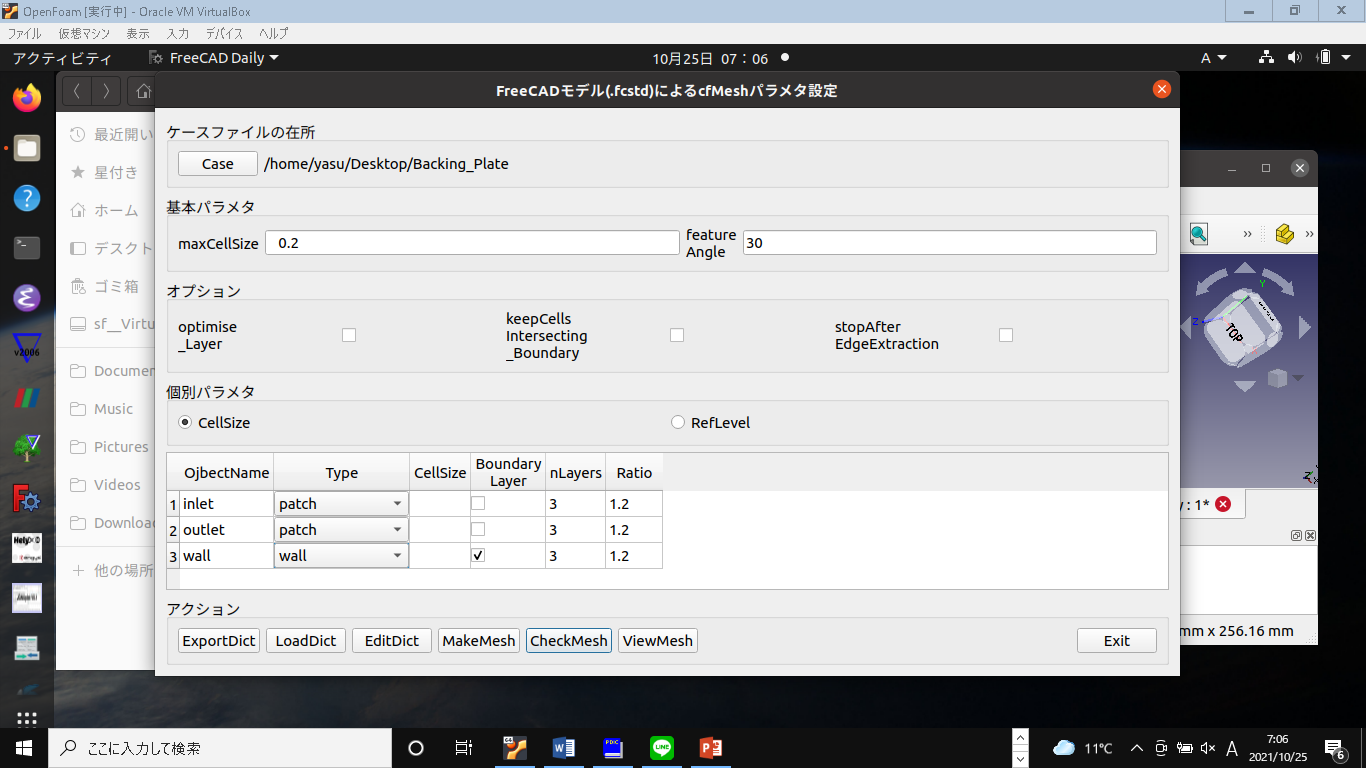 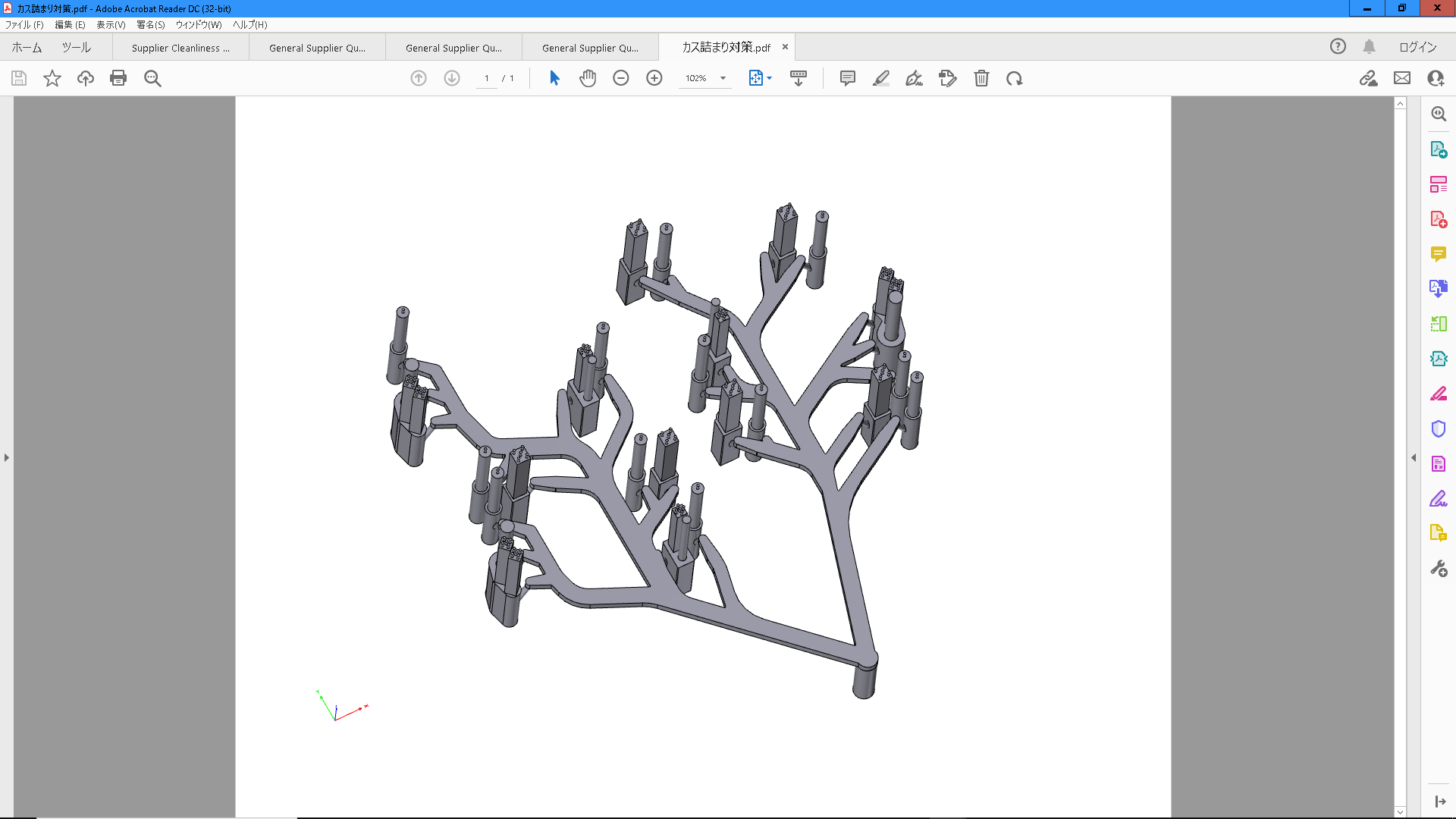 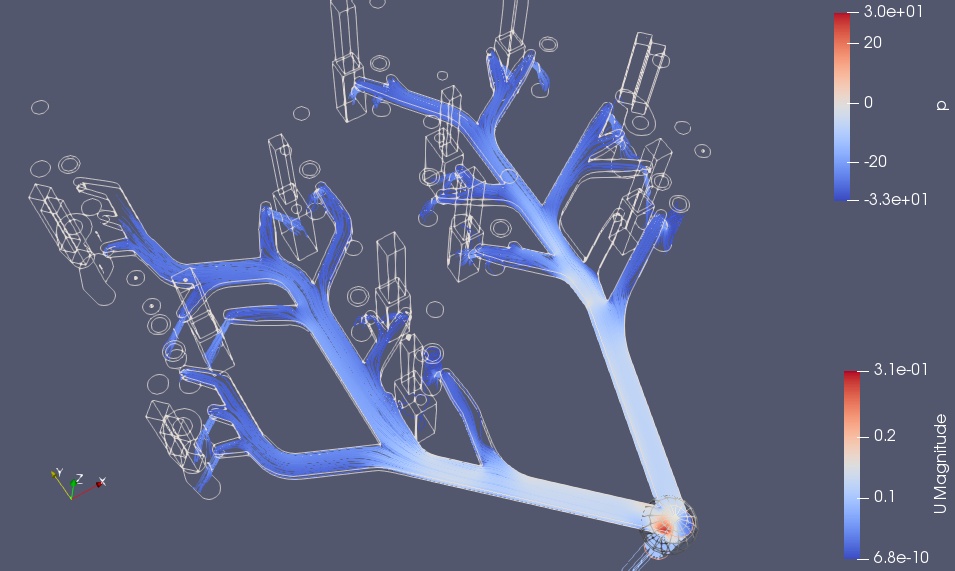 流速0.1m/S～0.5m/Sであればエラーは発生しないのですが、
速度を1m/S以上にすると、次のページのようなエラーが発生します。
Time = 86
smoothSolver:  Solving for Ux, Initial residual = 1, Final residual = 0.0886587, No Iterations 3smoothSolver:  Solving for Uy, Initial residual = 1, Final residual = 0.089842, No Iterations 3smoothSolver:  Solving for Uz, Initial residual = 1, Final residual = 0.0879444, No Iterations 3

#0  Foam::error::printStack(Foam::Ostream&) at ??:?
#1  Foam::sigFpe::sigHandler(int) at ??:?
#2  ? in /lib/x86_64-linux-gnu/libpthread.so.0
#3  Foam::GAMGSolver::scale(Foam::Field<double>&, Foam::Field<double>&, Foam::lduMatrix const&, Foam::FieldField<Foam::Field, double> const&, Foam::UPtrList<Foam::lduInterfaceField const> const&, Foam::Field<double> const&, unsigned char) const at ??:?
#4  Foam::GAMGSolver::Vcycle(Foam::PtrList<Foam::lduMatrix::smoother> const&, Foam::Field<double>&, Foam::Field<double> const&, Foam::Field<double>&, Foam::Field<double>&, Foam::Field<double>&, Foam::Field<double>&, Foam::Field<double>&, Foam::PtrList<Foam::Field<double> >&, Foam::PtrList<Foam::Field<double> >&, unsigned char) const at ??:?
#5  Foam::GAMGSolver::solve(Foam::Field<double>&, Foam::Field<double> const&, unsigned char) const at ??:?
#6  Foam::fvMatrix<double>::solveSegregated(Foam::dictionary const&) at ??:?
#7  Foam::fvMatrix<double>::solveSegregatedOrCoupled(Foam::dictionary const&) at ??:?
#8  Foam::fvMesh::solve(Foam::fvMatrix<double>&, Foam::dictionary const&) const at ??:?
#9  ? in ~/OpenFOAM/OpenFOAM-v2006/platforms/linux64GccDPInt32Opt/bin/simpleFoam
#10  __libc_start_main in /lib/x86_64-linux-gnu/libc.so.6#11  ? in ~/OpenFOAM/OpenFOAM-v2006/platforms/linux64GccDPInt32Opt/bin/simpleFoam